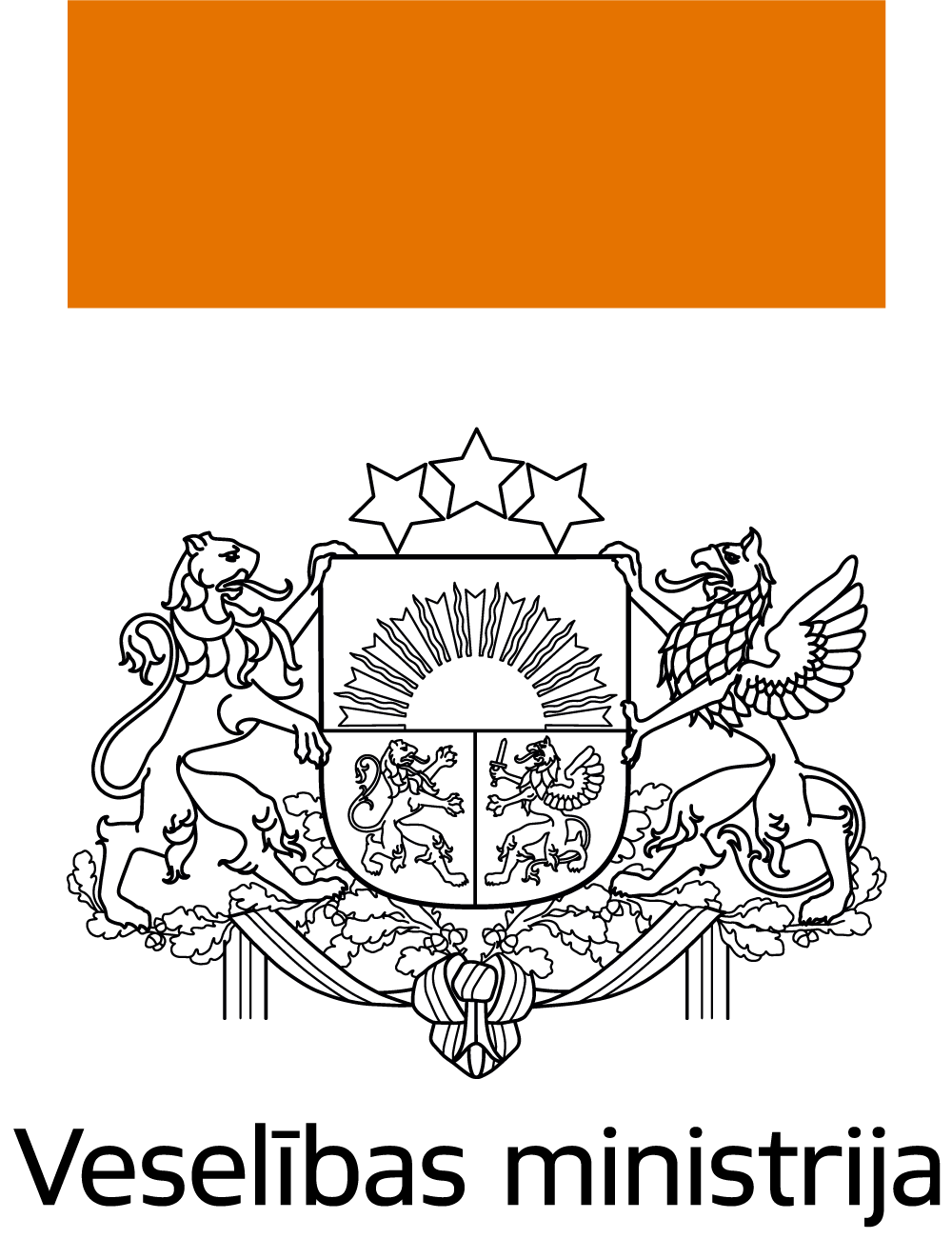 Paula Stradiņa Klīniskās 
universitātes slimnīcas un
 
Bērnu klīniskās universitātes
slimnīcas padomes
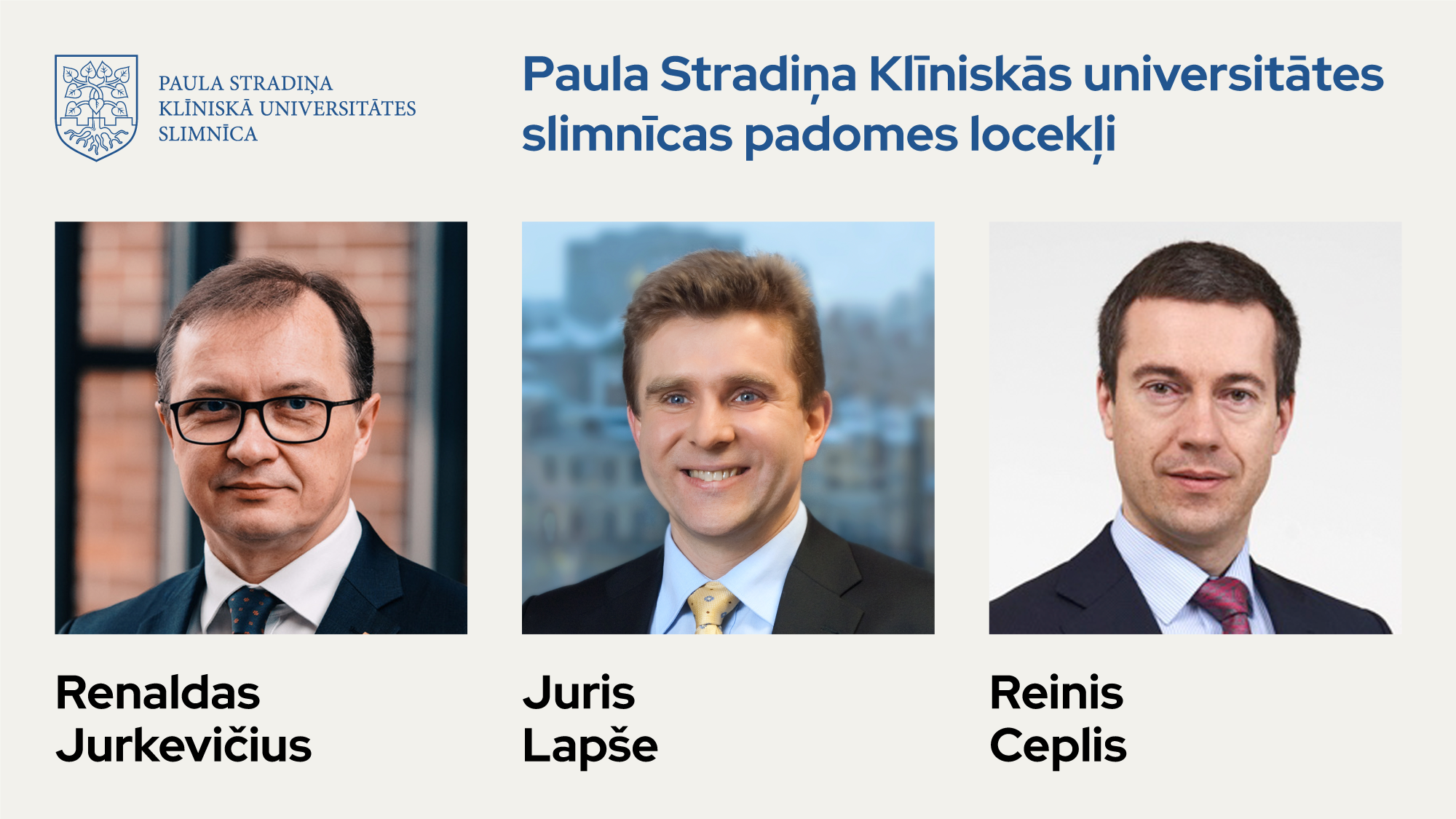 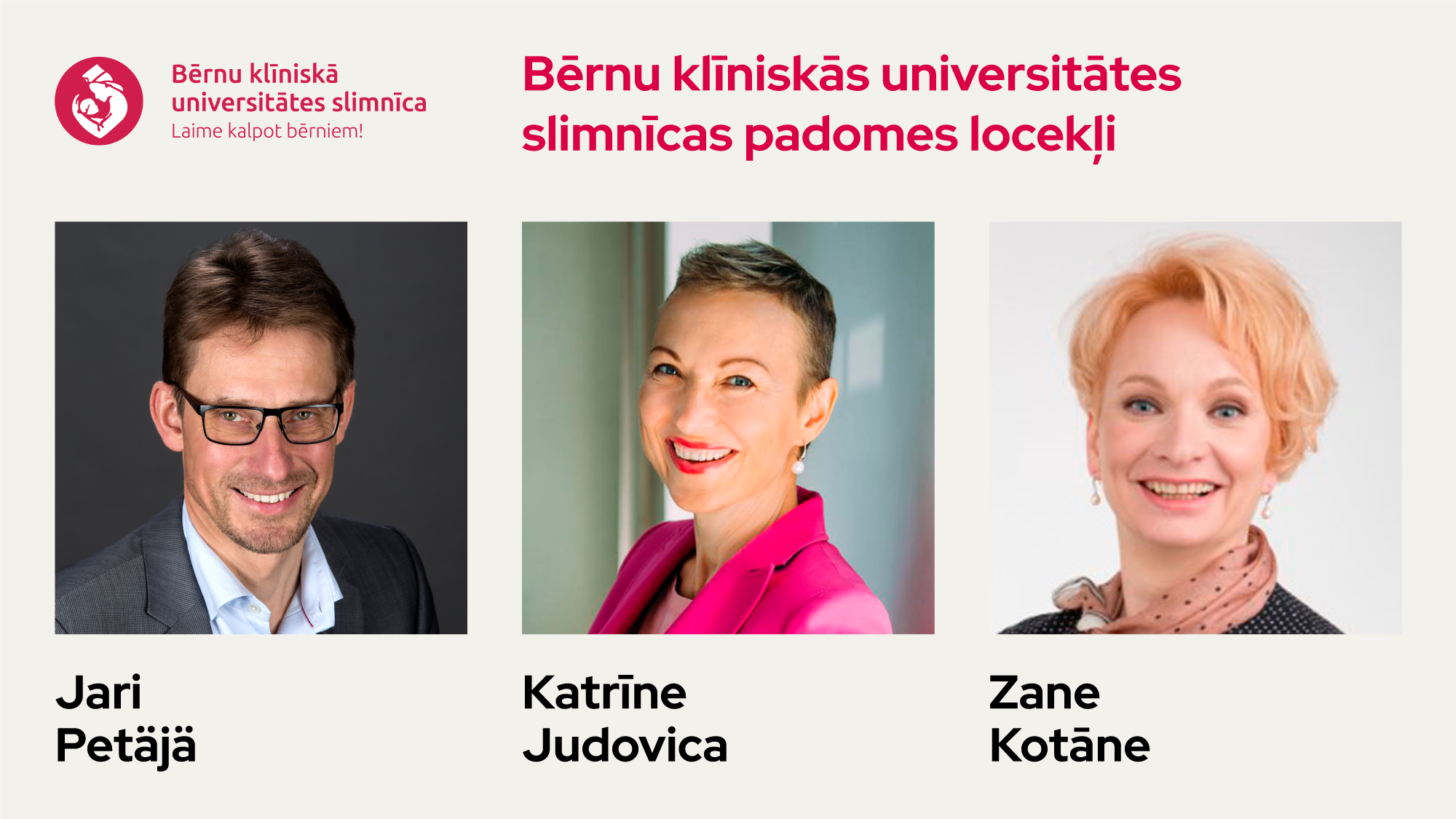 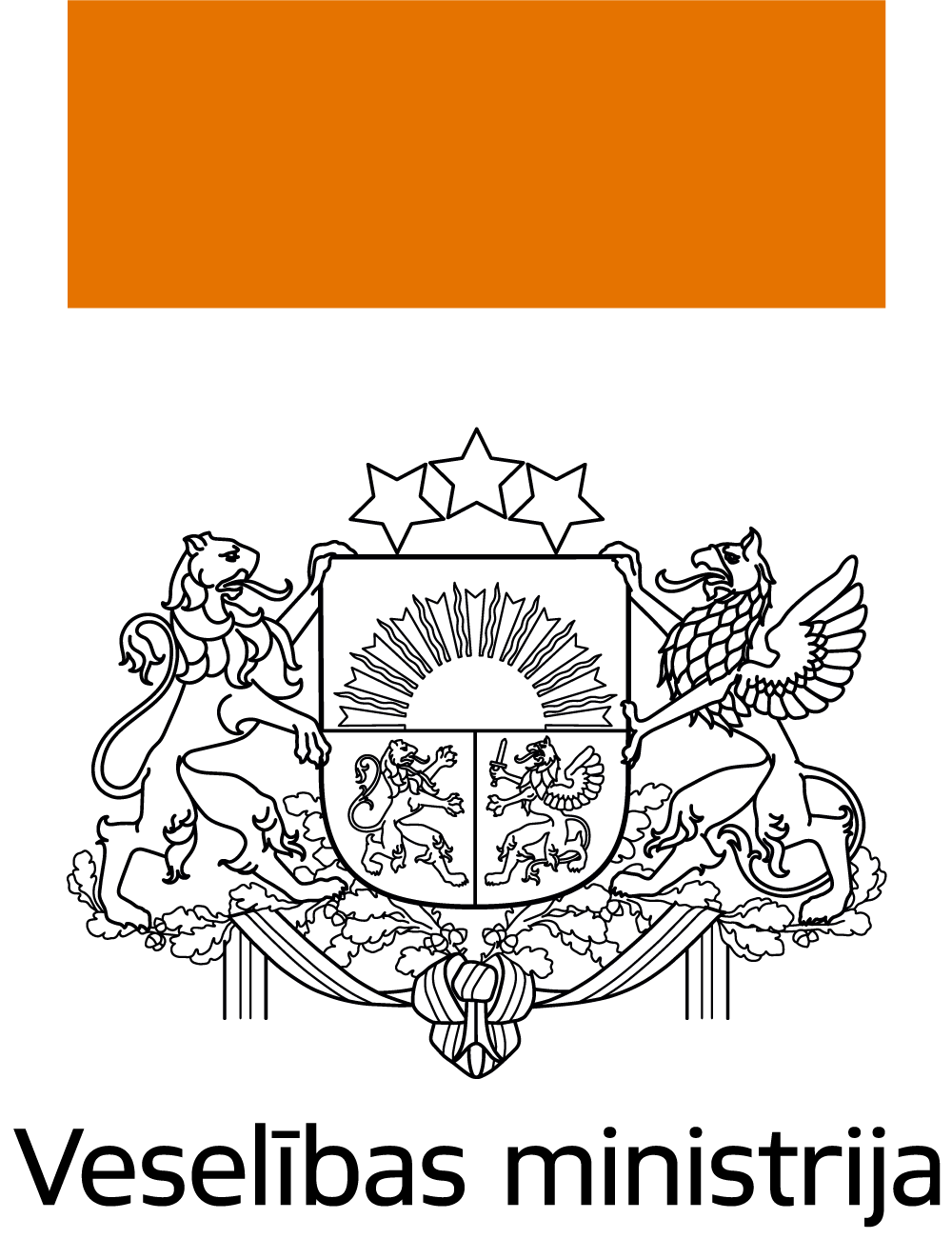 Paldies!